行
执
力
提
20XX
升
—企业提升执行力培训PPT模板—
汇报人 优品PPT
WWW.YPPPT.COM
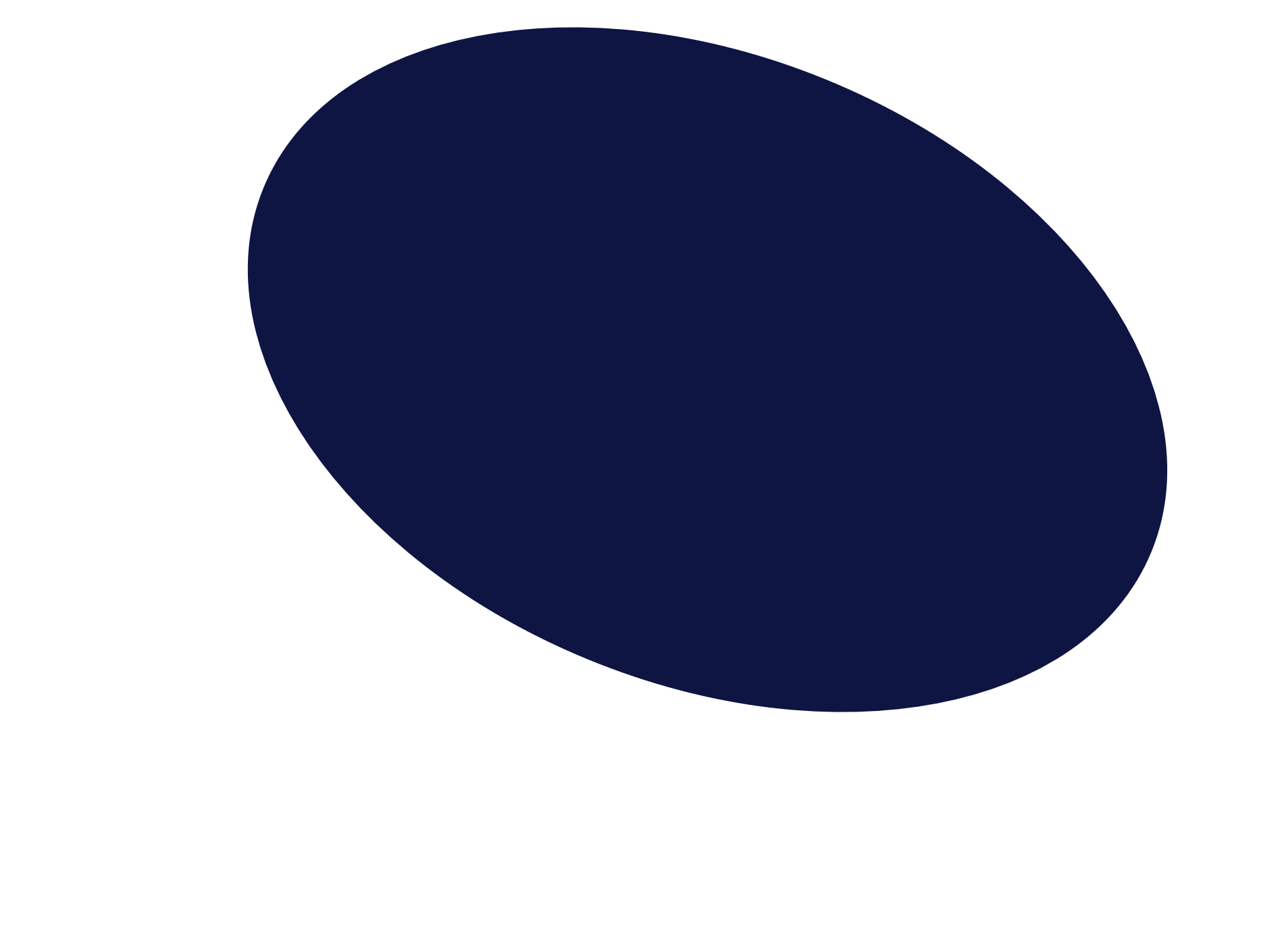 https://www.ypppt.com/
目
1
3
录
执行力知识概述
怎样提升执行力
企业管理中最为重要的能力
企业管理中最为重要的能力
4
2
执行力理念原则
执行力缺失原因
企业管理中最为重要的能力
企业管理中最为重要的能力
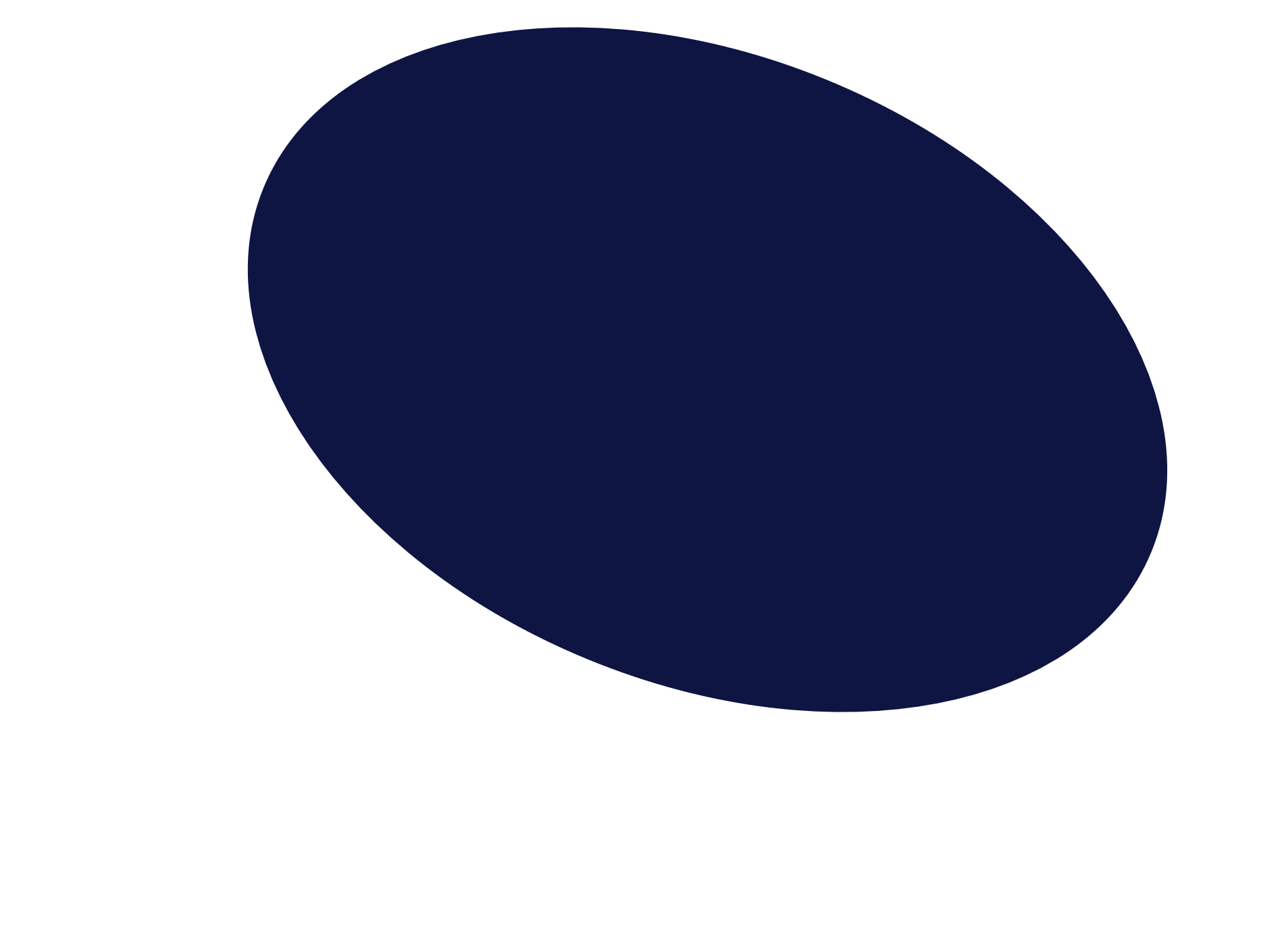 1
PART ONE
执行力知识概述
企业管理中最为重要的能力
WWW.1PPT.COM
执行力的研究背景
在这个充满竞争的世界里，有的人成绩斐然，有的人庸庸碌碌，一个重要的原因就是优秀者更有实现构想的能力，这就是一个人的执行力。
企业亦是如此，一个优秀的企业做同样的事情，但是却比别人做得更好，落实更到位、更迅速，能够从激烈的竞争中脱颖而出，独占鳌头，靠的就是企业的执行力。
“
如何去理解执行力
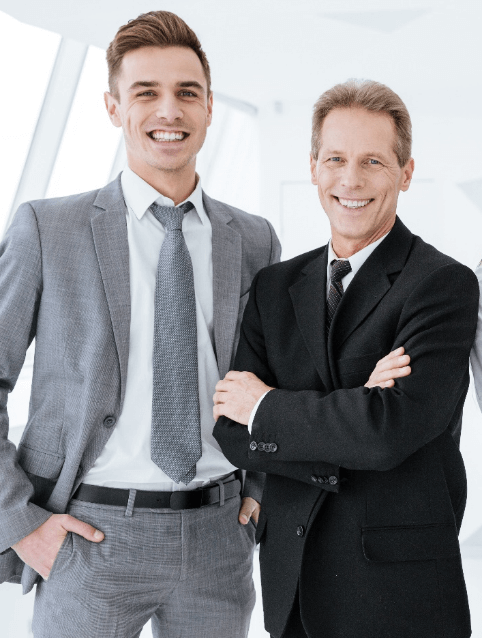 《执行力》(Execution)一书(Larry Bossidy与Ram Charan合著作)一书中阐述：
执行力应该成为一家公司的战略和目标的重要组成部分，它是目标和结果之间‘缺失的一环’”。
“
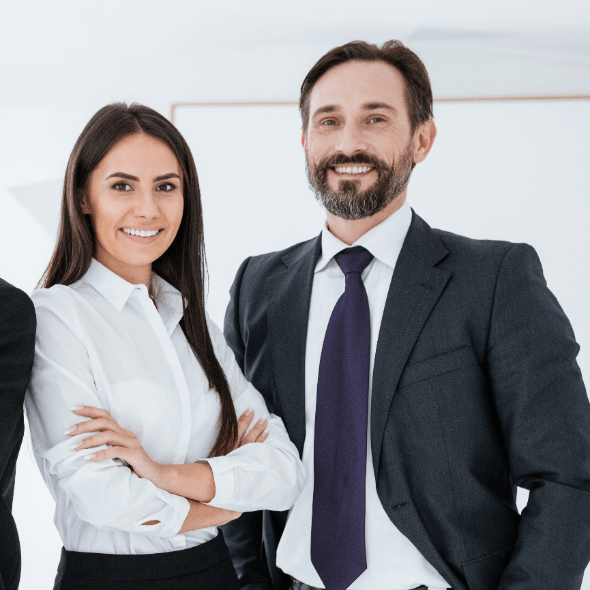 由此，从组织的角度来讲，我们对执行力可以这样理解，执行力就是连接目标和结果的“那一环”，是将企业的长期战略一步步落到实处的能力。
从组织的角度来理解
因此，判断一个组织的执行力如何，即看这个组织能否保质保量地实现既定战略。
1
2
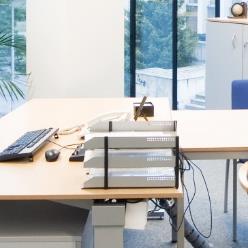 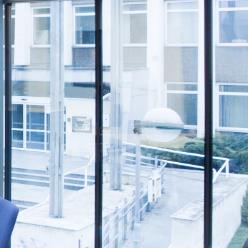 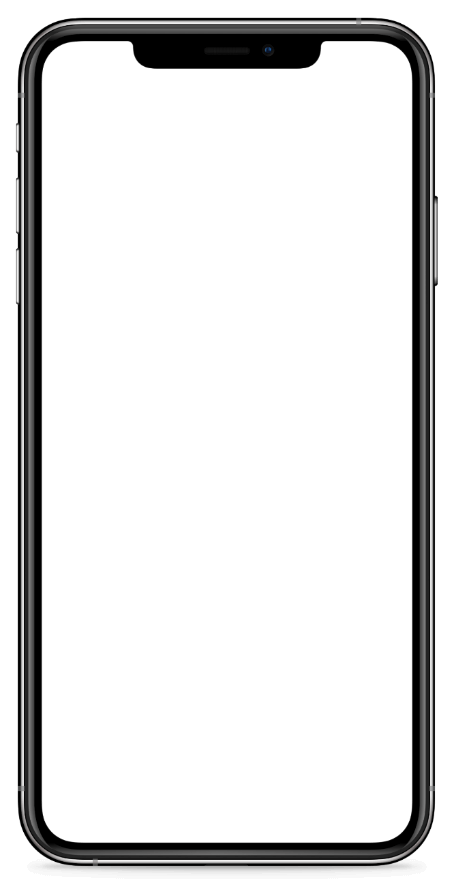 “
重
许多企业的失败不是战略的问题，而是战略执行的问题！再好的战略，如果不去执行，也只是空谈。
当企业的战略方向已经或基本确定，这时候执行力就变得最为关键。
要
性
执行力，这是一切战略得以顺利实现的关键要素。如果没有执行力，战略最终只是一句空话。
其实，很多公司都有许多大致不二的方法和程序，执行力的不同造成了结果的巨大差异！
很多公司都有许多大致不二的方法和程序，执行力的不同造成了结果的巨大差异。
PPT下载 http://www.1ppt.com/xiazai/
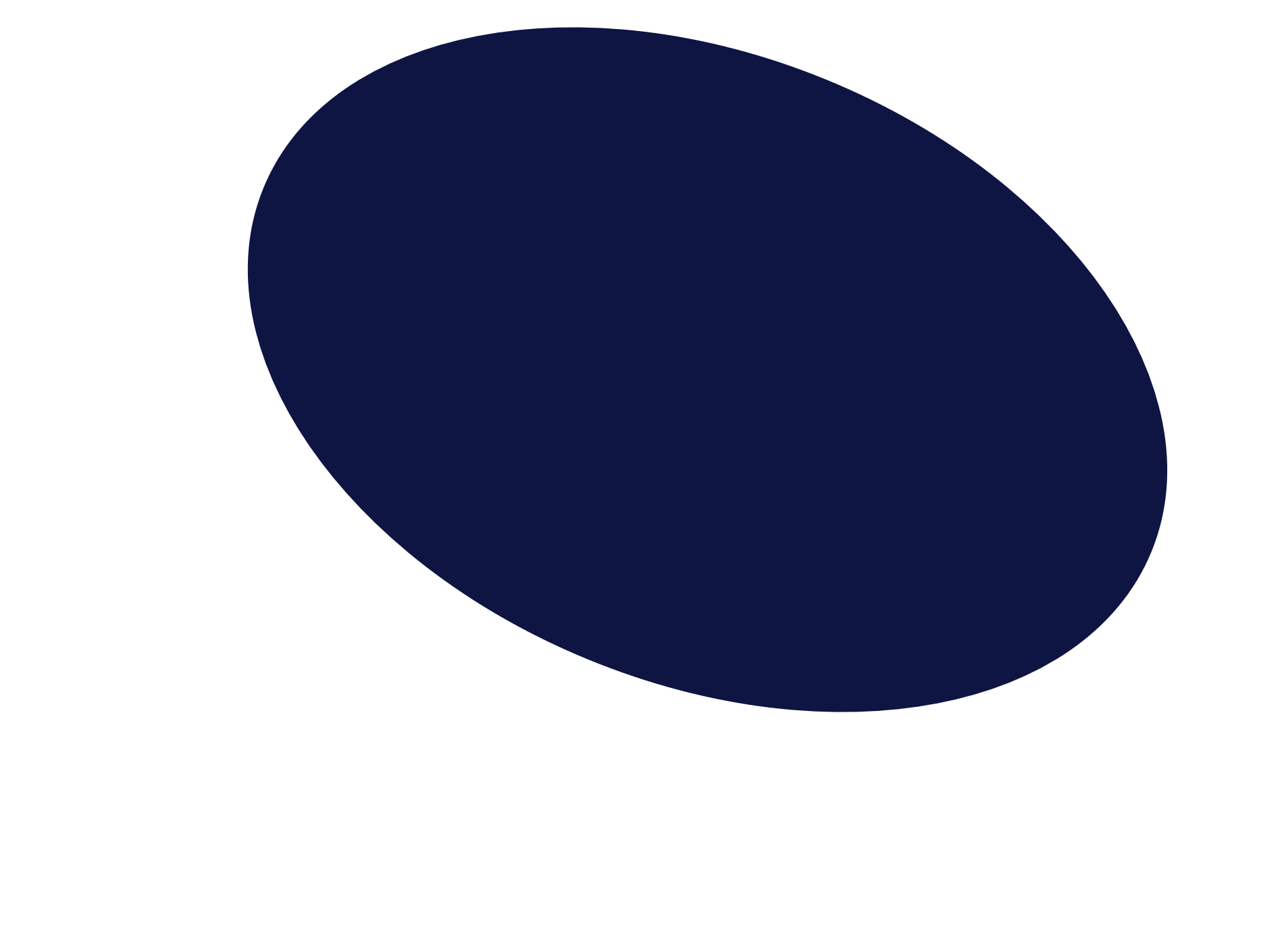 2
PART TWO
执行力知识概述
企业管理中最为重要的能力
WWW.1PPT.COM
企业执行力低下的表现
表现之一
表现之二
表现之三
表现之四
只有15%的人属于正常范围，但绩效仍然不高——做不好，做事不到位。
40％的人正在按照低效的标准或方法工作——想做，而不会正确有效地做
5％的人看不出是在工作，而是在制造矛盾无事必生非——破坏性的做
20％的人正在为增加库存而工作——“蛮做”、“盲做”、“糊做”
“
没有找到有执行力的员工
可见，企业中想做大事的人太多，而愿把小事做完美的人太少。若员工或团队没有执行力，企业何来的执行力？
其实，很多公司都有许多大致不二的方法和程序，执行力的不同造成了结果的巨大差异！
执行力，这是一切战略得以顺利实现的关键要素。如果没有执行力，战略最终只是一句空话。
例
子
EXAMPLE
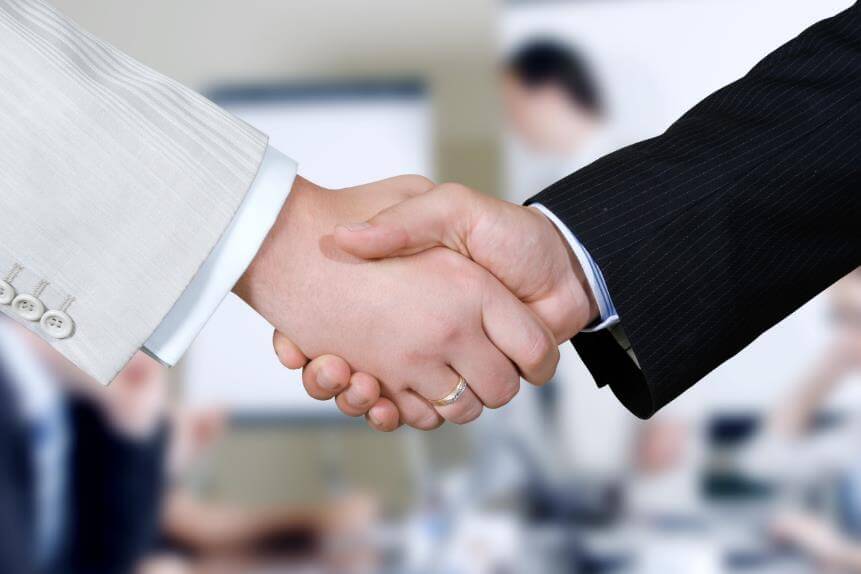 吴王阖闾令孙武训练姬妃宫女。孙武挑选百名宫女分列两队，且令吴王的两名爱姬担任队长。列队训练时，三令五申，宫女们还是满不在乎，两名担任队长的爱姬更是笑弯了腰。
其实，执行力归根结底在于人，企业要提升自我的整体执行力就必须先找到拥有执行能力的人。员工是达到有效执行的最终端的实现者。在这个瞬息万变的年代里，唯有员工可以长久地维持企业的竞争力。
这是因为人员优势的特性是少有的，且是独特的，竞争对手往往难以仿效，也无从取代，是一种非常强大的竞争优势。可以说，优秀的执行人员就是完成任务的一把“万能钥匙”。
[Speaker Notes: https://www.ypppt.com/]
员工执行力强，一般是指：
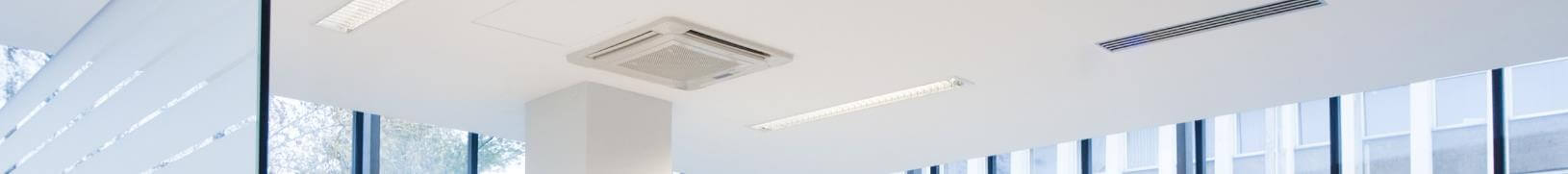 我们可以想象一下自己身边的同事，哪些是执行力强的。
员工能够快速行动，并能够在既定时间内保质保量地完成任务。
哪些是执行力弱的，然后对员工执行力缺失的原因总结如下。
“
任何憧憬、理想和计划，都会在拖延中落空。我们可以想象一下自己身边的同事，哪些是执行力强的，哪些是执行力弱的。
拖延磨唧，缺乏行动
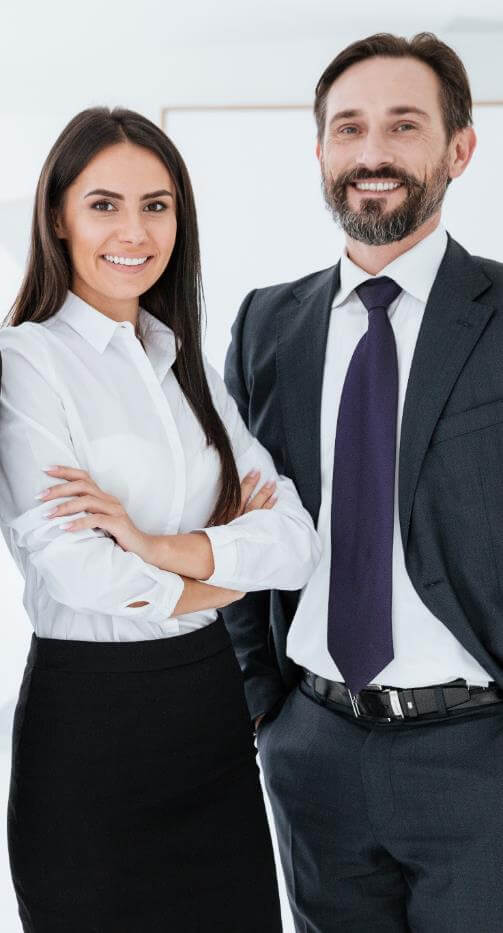 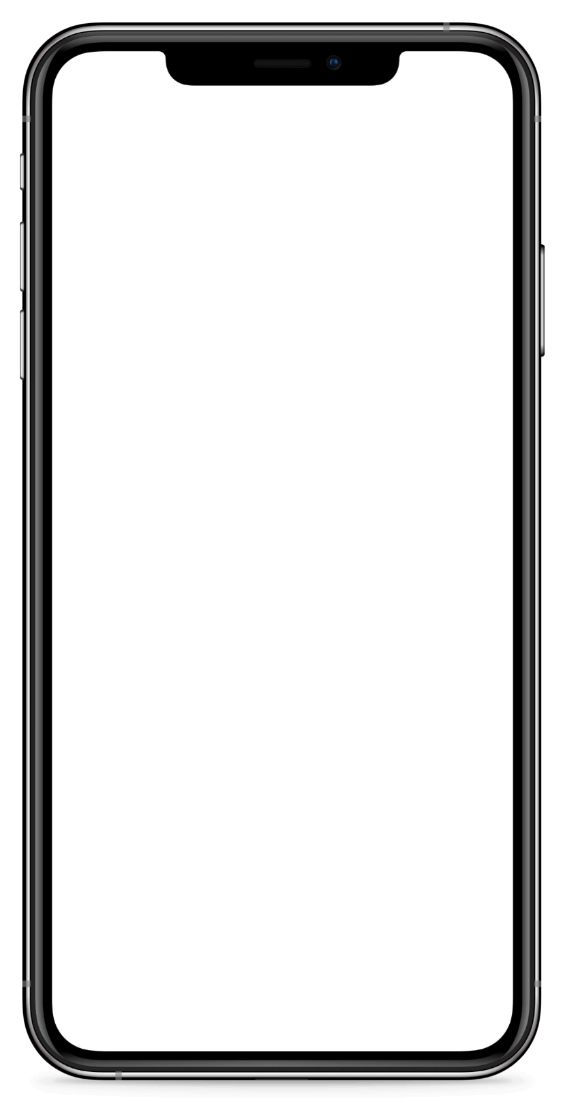 拖延消磨了意志，使人丧失进取心。一旦开始遇事推拖，就很容易再次拖延，直到变成一种根深蒂固的习惯。拖延，只能让他人领先。
“
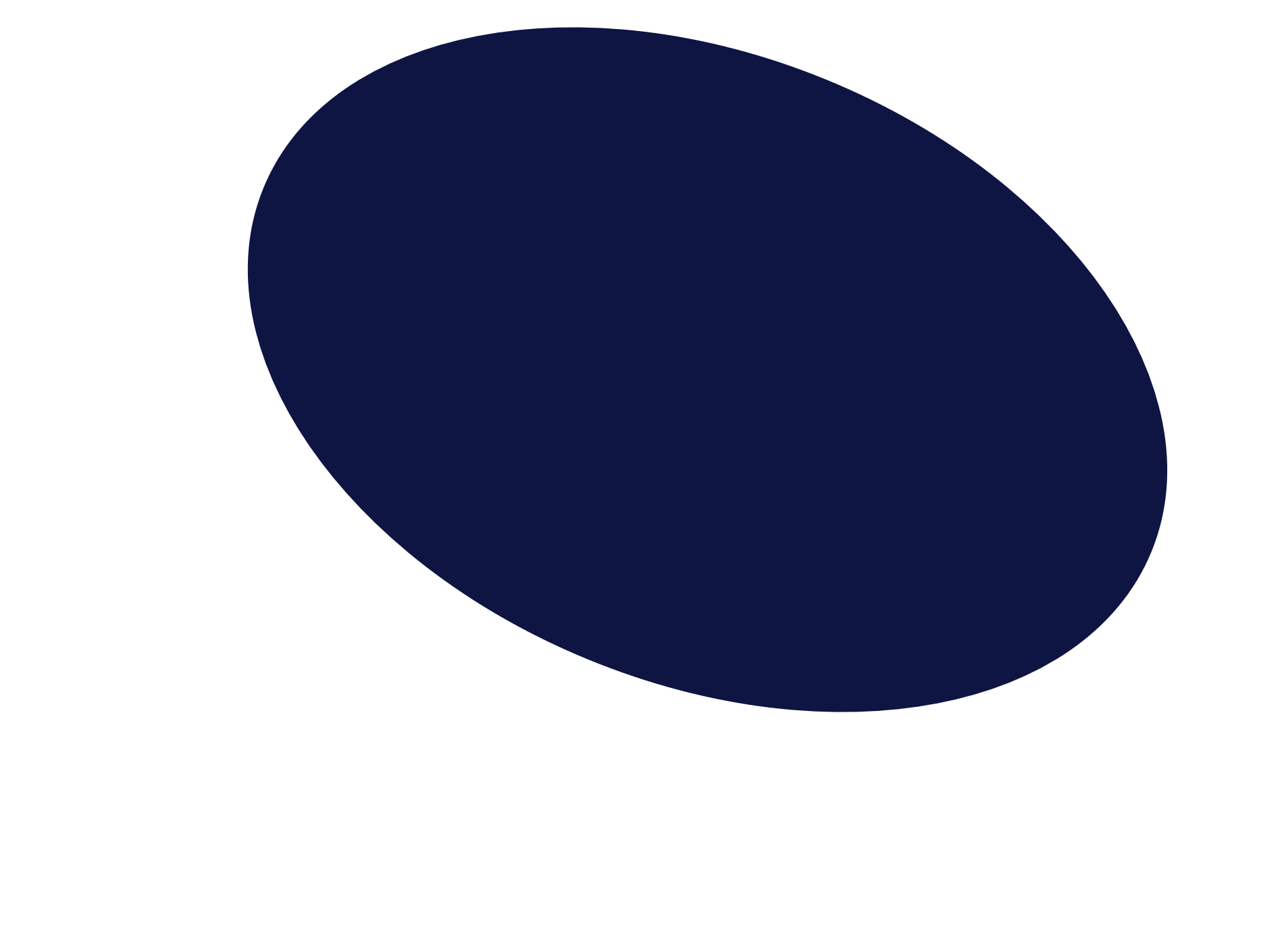 3
PART THREE
执行力知识概述
企业管理中最为重要的能力
WWW.1PPT.COM
创建强执行力文化
各级领导必须参与到自己职能部门的具体工作当中，成为带动全局的发动机！领导者需要有一种执行的本能，他必须相信。
“除非我使这个计划真正转变成现实，否则我现在所做的一切根本没有意义”。
“除非我使这个计划真正转变成现实，否则我现在所做的一切根本没有意义”。
“
因此他必须参与到具体的运营过程中，到员工中去，找到执行各阶段的具体情况与预期之间的差距，并进一步对其进行正确而深入的引导、解决困难，直至成功。这才是领导者最最重要的工作。而且不论组织大小，这些关键工作都不能交付给其他任何人。
需要做到
领导者做好表率
一次，曹操行军，严令：大小将校，凡过麦田，但有践踏者，并皆斩首。但曹操坐骑受惊踏麦。曹操抽出佩剑欲自刎以治自己的踏麦之罪。再谋士嘉的劝说之下，乃以剑割自己的头发，掷于地说：“割发权代首”。
“
此事在军中传开，三军上下无不悚然，无不懔遵军令。身教胜于言教，领导者表率对执行力的影响是决定性的！因此，领导要做好强执行力的表率
完善制度、简化流程
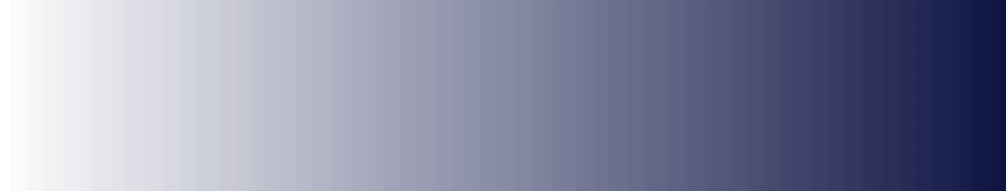 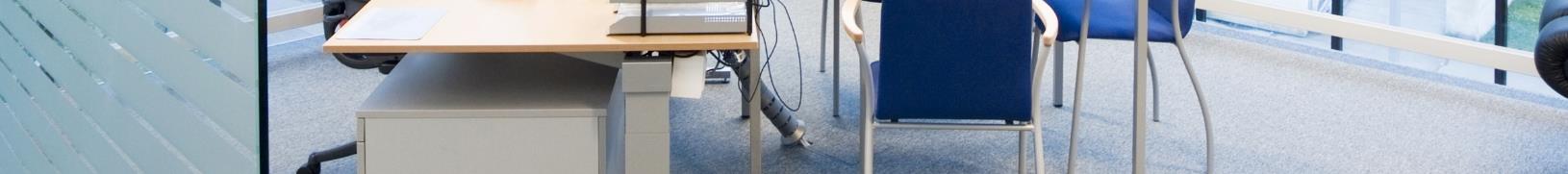 有执行力的领导人通常都言简意赅，说话不拐弯抹角也不虚伪矫饰，只是直陈己见。他们知道该如何化繁为简，好让别人容易了解、评估并且展开实际行动，所以他们的话语常能成为众所遵循的常规。
韦尔奇说执行力就是要消灭妨碍执行的官僚作风 都要简洁、精炼，要便于理解，更要便于执行。简单才最有力量，简单才最有执行力。
GE2001年年报中说：为什么GE拥有强大的执行力？因为GE拥有这样一个制度化的高效系统，GE可以做到所有的重大战略举措一经提出，在一个月内就能够完全进入操作状态，在我们从事的每一个行业都成为第一名或第二名，我们将通过革命性的变革，使之既具有大公司的强势又具有小公司的灵活精干。
高效系统
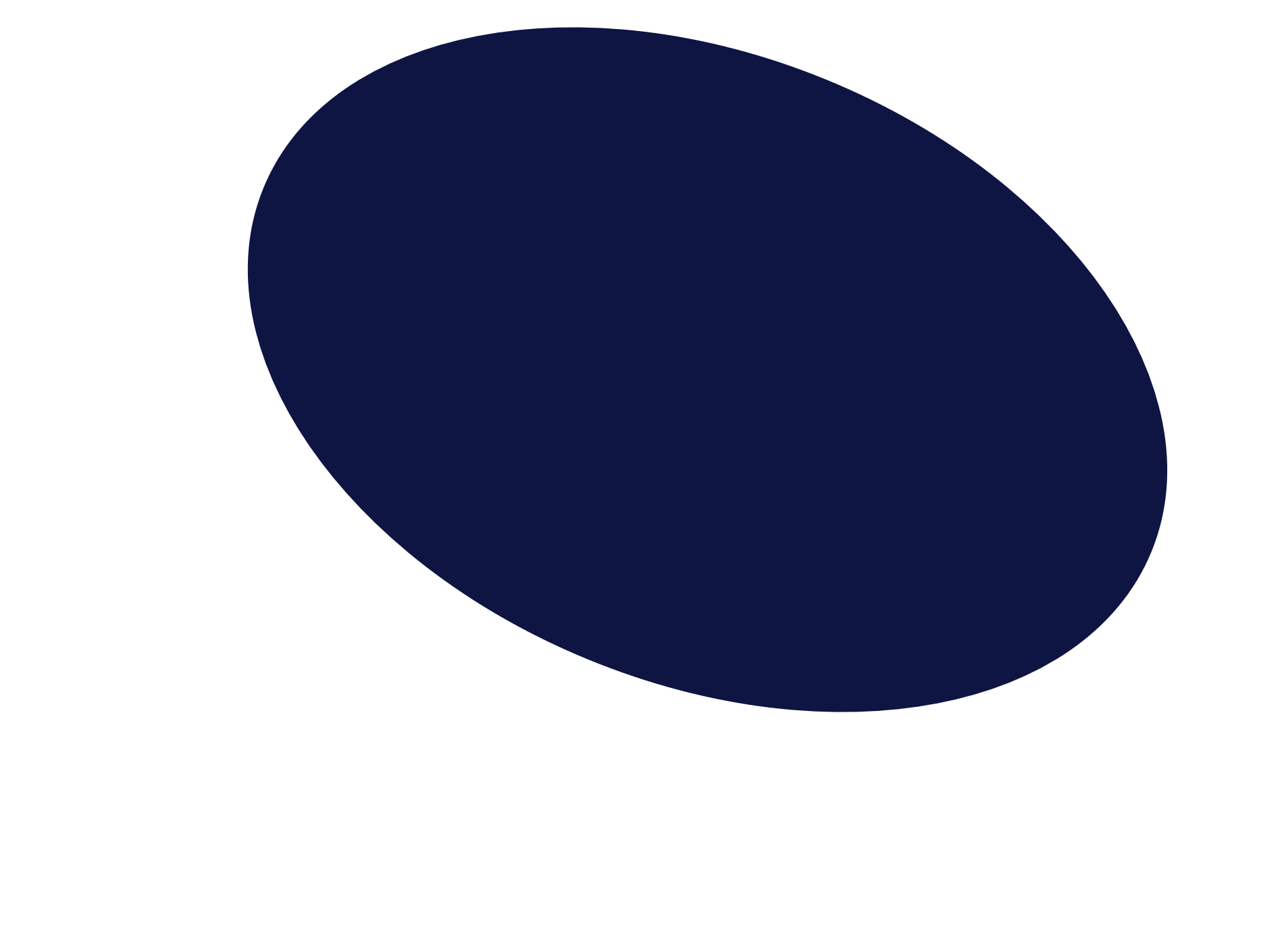 4
PART FOUR
执行力知识概述
企业管理中最为重要的能力
WWW.1PPT.COM
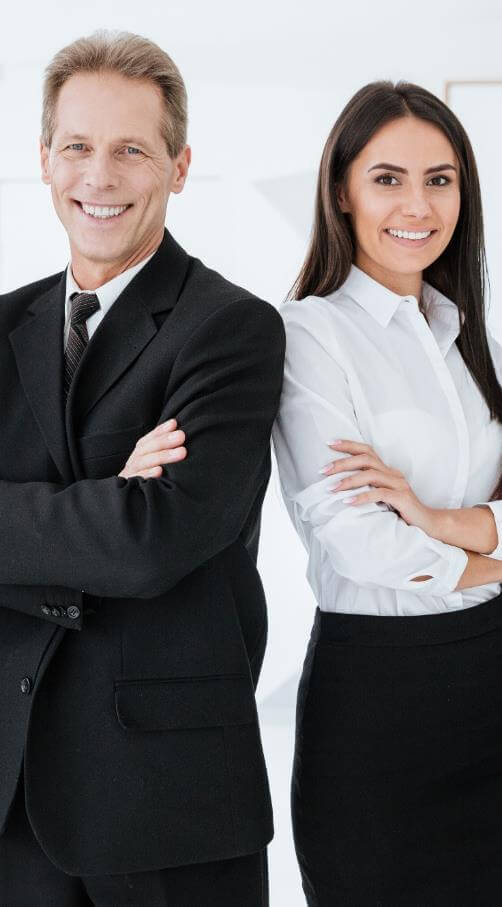 “
不要错过今天，将一星期前、一个月前、一年前的害怕、怯懦、毁灭信心的思想从你心中除去，今天是你充满信心，永远摈弃害怕的日子，你今天才会充满信心地行动！这就是支撑我每天走向成功的秘密。
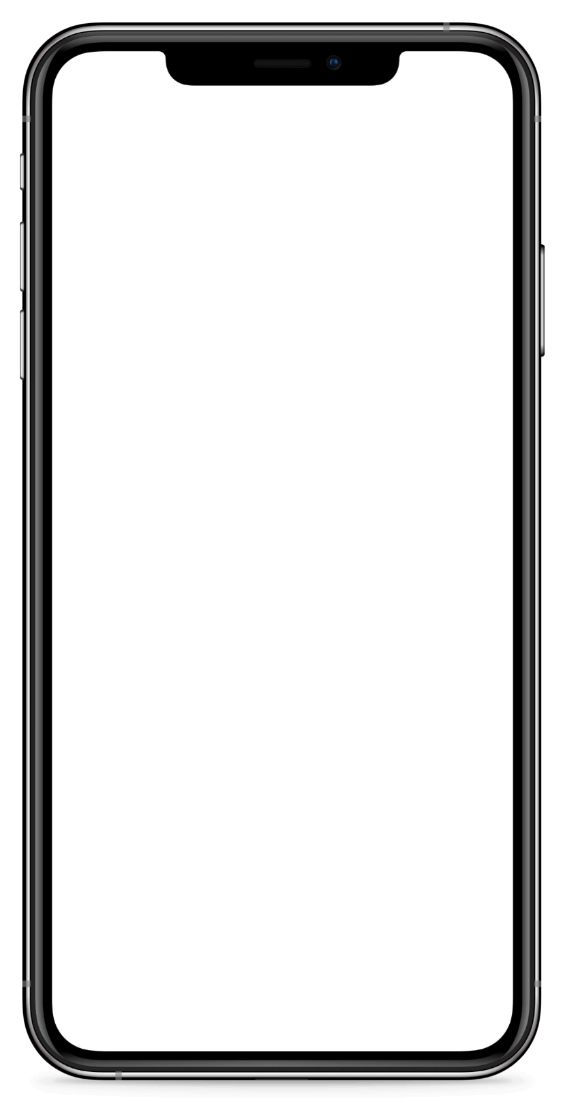 “速度第一，完美第二”，是因为完成比完美更重要，而不能因为一味地追求完美，而导致迟迟不能完成任务或严重降低了完成任务的速度。
所有的经济组织无不追求“更高、更快、更强”，它不仅是奥运会的著名格言，也是企业运行的不二法则，企业永远喜欢有速度的人。
信念原则
现在不是大鱼吃小鱼的时代，而是快鱼吃慢鱼的时代。
观
感
看
20XX
谢
—企业提升执行力培训PPT模板—
汇报人 优品PPT
WWW.YPPPT.COM
更多精品PPT资源尽在—优品PPT！
www.ypppt.com
PPT模板下载：www.ypppt.com/moban/         节日PPT模板：www.ypppt.com/jieri/
PPT背景图片：www.ypppt.com/beijing/          PPT图表下载：www.ypppt.com/tubiao/
PPT素材下载： www.ypppt.com/sucai/            PPT教程下载：www.ypppt.com/jiaocheng/
字体下载：www.ypppt.com/ziti/                       绘本故事PPT：www.ypppt.com/gushi/
PPT课件：www.ypppt.com/kejian/
[Speaker Notes: 模板来自于 优品PPT https://www.ypppt.com/]